Woordenschat groep 5Thema 2 Les 1
De woorden die je vandaag leert:
de datum
april
de feestdag
de winterslaap
juli
plaatsvinden
december
november
de vorst
Dagen, maanden, jaren.
April
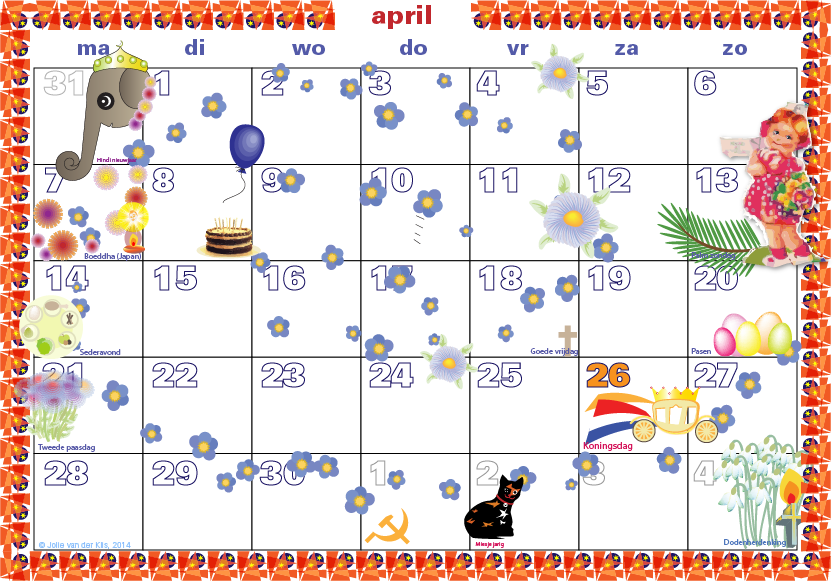 Er zitten twaalf maanden in één jaar. Wat is de vierde maand?
juli
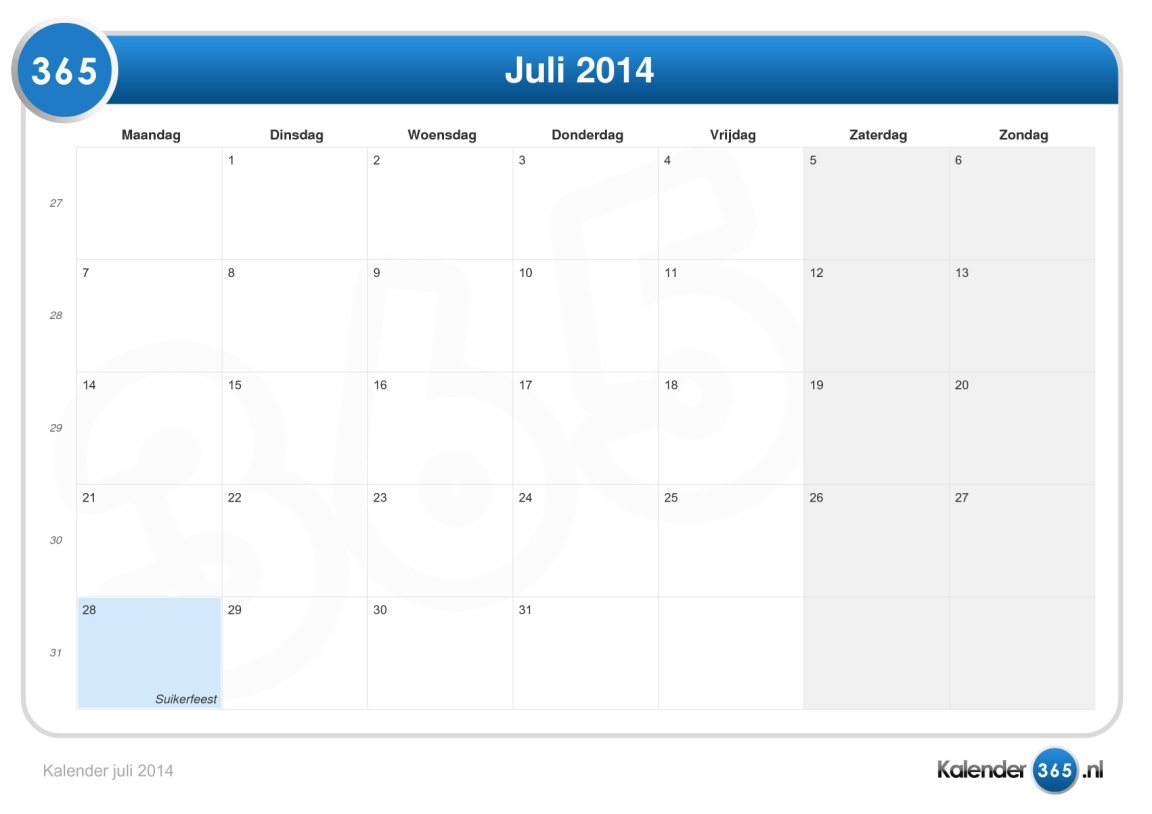 De zevende maand van het jaar.
de datum
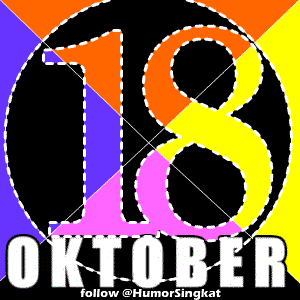 De juf is geboren op 18 oktober 1976. 18 is de dag, oktober is de maand, 1976 is het jaar. Hoe noem je deze drie dingen bij elkaar?
plaatsvinden
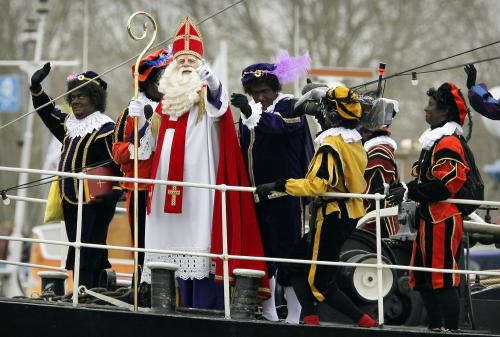 Dat er iets gebeurt. Het feest van Sinterklaas vindt plaats op vijf december.
de feestdag
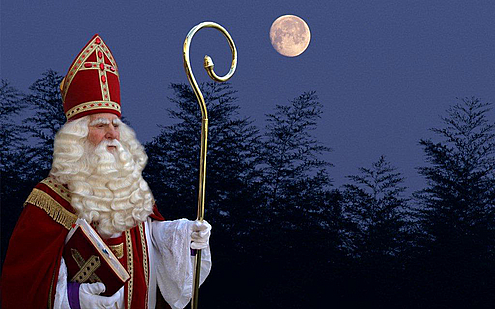 Sinterklaas viert zijn verjaardag op 5 december. Een dag waarop je feest viert, noem je een ……..
november
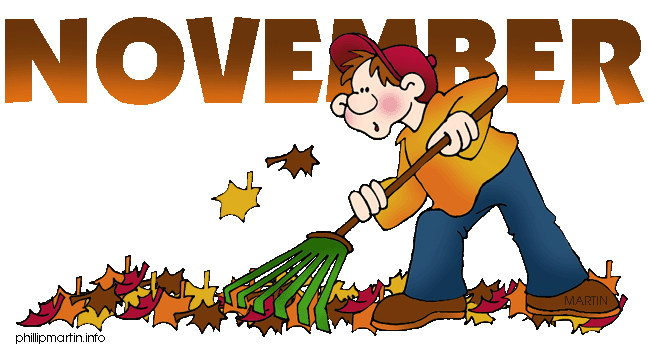 De elfde maand van het jaar.
December
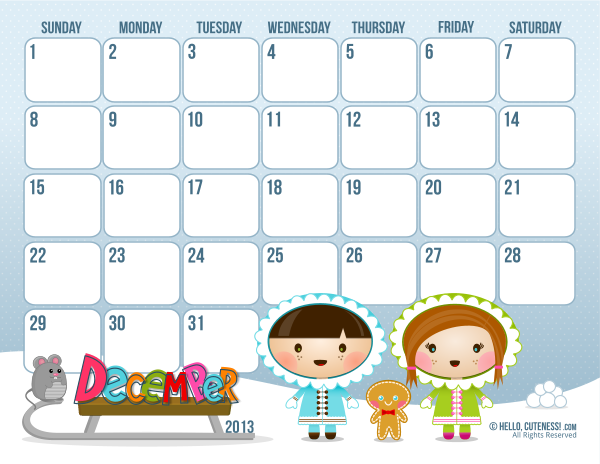 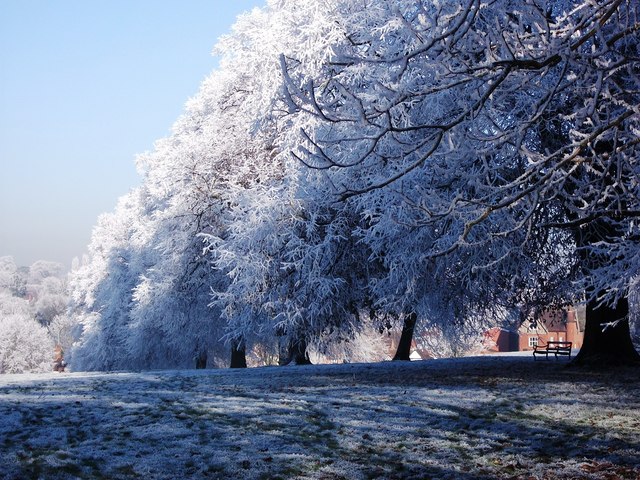 Er zitten twaalf maanden in één jaar. Wat is de twaalfde maand? Dit is de maand dat Kerstmis op de 25ste en de 26ste valt.
de vorst
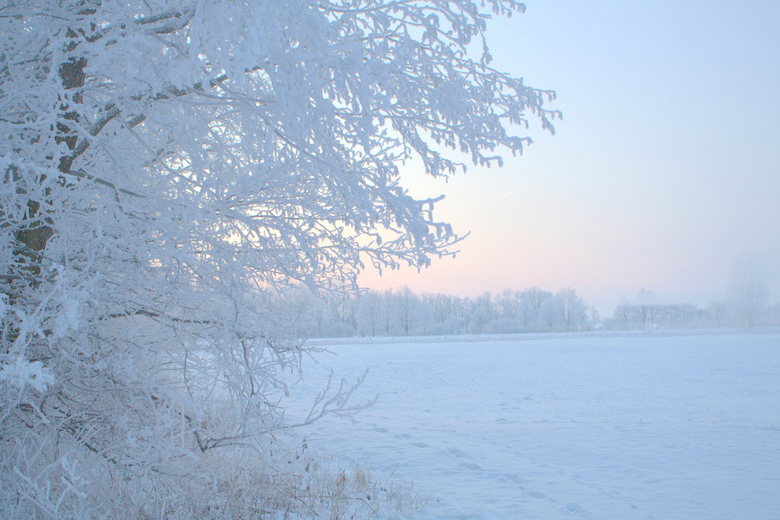 Dit komt vaak voor in de winter. Zo noem je het als het vriest en er een laagje water op het ijs ligt.
de winterslaap
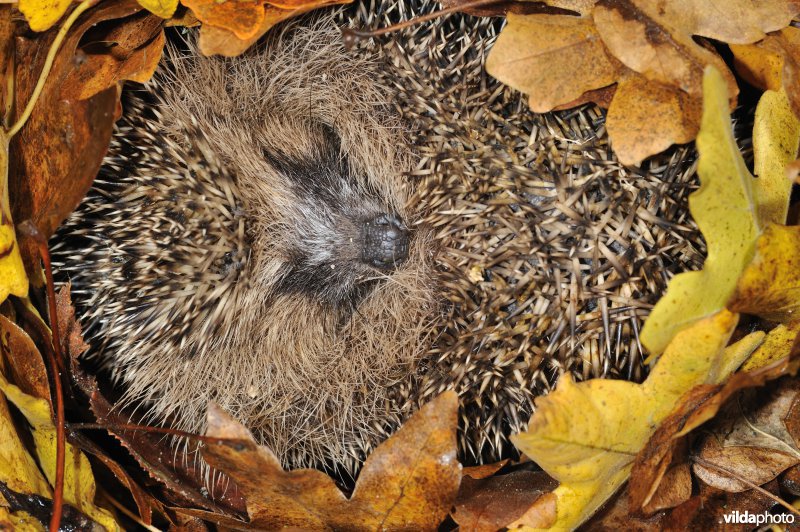 In de winter zijn er dieren die heel lang en diep slapen. Ze hoeven dan niet te eten. Hoe noem je deze periode?
Ken jij alle maanden van het jaar? Ook in de juiste volgorde? Schrijf ze maar op. Klaar? Klik dan verder om te kijken of je alles goed hebt.
Januari, februari, maart, april, mei, juni, juli, augustus, september, oktober, november, december.